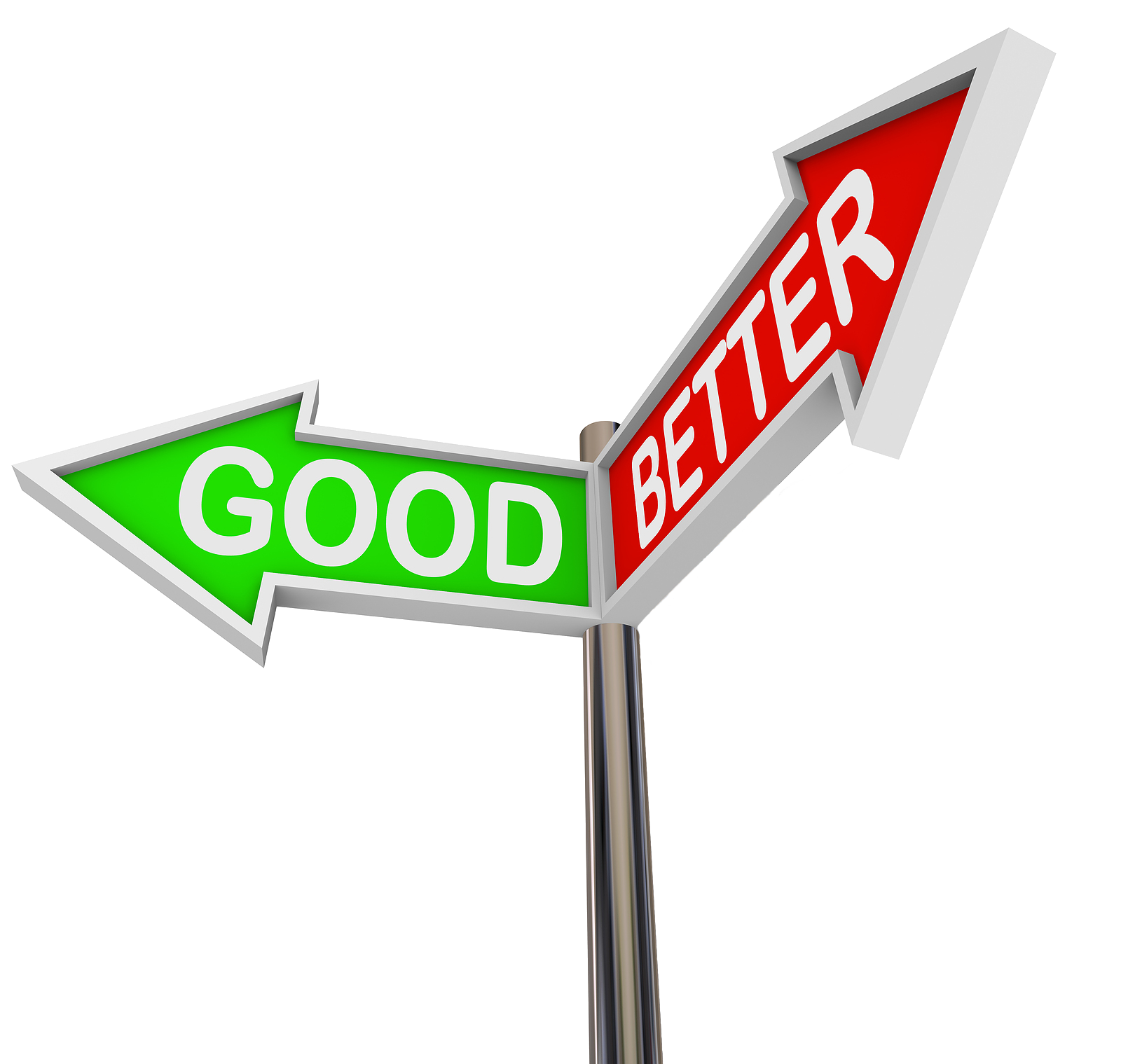 Better Things
“By so much more                          Jesus has become a surety of a better covenant.” 
(Hebrews 7:22)
[Speaker Notes: The premise of the book of Hebrews establishes a truth that many in the religious world today simply do not understand.
(Hebrews 1:1-4), “God, who at various times and in various ways spoke in time past to the fathers by the prophets, 2 has in these last days spoken to us by His Son, whom He has appointed heir of all things, through whom also He made the worlds; 3 who being the brightness of His glory and the express image of His person, and upholding all things by the word of His power, when He had by Himself purged our sins, sat down at the right hand of the Majesty on high, 4 having become so much better than the angels, as He has by inheritance obtained a more excellent name than they.”
Jesus is better
All things associated with Jesus are better!
A misunderstanding of this truth is what led to the very first conflict in the church
The attitude of the Jewish Christian toward the newly revealed gospel of Jesus Christ
Too many were unwilling to set aside the Old Covenant in exchange for the New Covenant of Christ
(Galatians 5:1-5), “Stand fast therefore in the liberty by which Christ has made us free, and do not be entangled again with a yoke of bondage. 2 Indeed I, Paul, say to you that if you become circumcised, Christ will profit you nothing. 3 And I testify again to every man who becomes circumcised that he is a debtor to keep the whole law. 4 You have become estranged from Christ, you who attempt to be justified by law; you have fallen from grace. 5 For we through the Spirit eagerly wait for the hope of righteousness by faith. 6 For in Christ Jesus neither circumcision nor uncircumcision avails anything, but faith working through love.”

This misunderstanding still afflicts religious people today, who conflate and confuse the two covenants
A view that the 10 commandments to the Jews are still in force for all men
An appeal to the Old Testament worship of the Jews as still in effect today
Observance of the Sabbath day (Chariots of Fire – The Christian Sabbath)
Tithing
The Observance of special days
The use of Musical instruments in worship
They do not heed Paul’s words
(Galatians 5:4), “You have become estranged from Christ, you who attempt to be justified by law; you have fallen from grace.”

Truly, the Covenant Jesus ratified with His own blood is the covenant we are bound to abide by today!
We rejoice in this, because it is BETTER!
(Hebrews 9:22), “By so much more Jesus has become a surety of a better covenant.”

Consider a few reasons why things are better now for Christians, than they were for God’s people under the Old Law]
Better Things of Hebrews
Jesus Christ better Lawgiver
(3:1-6)
Jesus Christ better High Priest
(4:14-16; 5:1-11; 7:1-28; 8:1-6) 
New Covenant better than Old
(8:7-13; 9:16-22)
Jesus Christ better Sacrifice
(9:23-28; 10:1-4, 11-14)
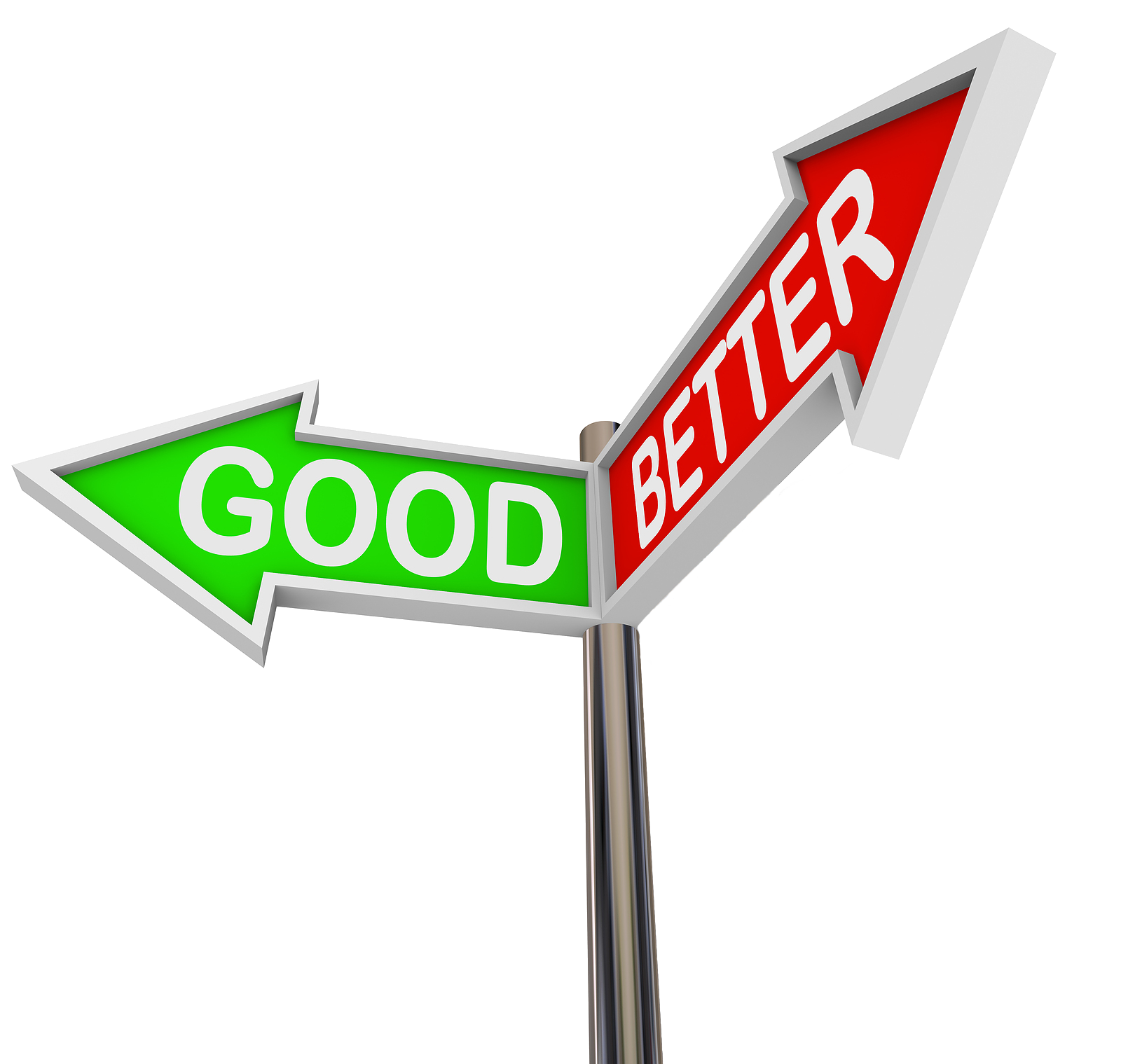 [Speaker Notes: Better Things of Hebrews
Jesus Christ better Lawgiver
(3:1-6), “Therefore, holy brethren, partakers of the heavenly calling, consider the Apostle and High Priest of our confession, Christ Jesus, 2 who was faithful to Him who appointed Him, as Moses also was faithful in all His house. 3 For this One has been counted worthy of more glory than Moses, inasmuch as He who built the house has more honor than the house. 4 For every house is built by someone, but He who built all things is God. 5 And Moses indeed was faithful in all His house as a servant, for a testimony of those things which would be spoken afterward, 6 but Christ as a Son over His own house, whose house we are if we hold fast the confidence and the rejoicing of the hope firm to the end.”
Jesus Christ better High Priest
(4:14-16), “Seeing then that we have a great High Priest who has passed through the heavens, Jesus the Son of God, let us hold fast our confession. 15 For we do not have a High Priest who cannot sympathize with our weaknesses, but was in all points tempted as we are, yet without sin. 16 Let us therefore come boldly to the throne of grace, that we may obtain mercy and find grace to help in time of need.”
(5:8-10), [In contrast to human high priests who were subject to weakness, and offered up sacrifices for his own sin], “though He was a Son, yet He learned obedience by the things which He suffered. 9 And having been perfected, He became the author of eternal salvation to all who obey Him, 10 called by God as High Priest “according to the order of Melchizedek.”
(7:11-13), “Therefore, if perfection were through the Levitical priesthood (for under it the people received the law), what further need was there that another priest should rise according to the order of Melchizedek, and not be called according to the order of Aaron? 12 For the priesthood being changed, of necessity there is also a change of the law. 13 For He of whom these things are spoken belongs to another tribe, from which no man has officiated at the altar.”
(7:26-28), “For such a High Priest was fitting for us, who is holy, harmless, undefiled, separate from sinners, and has become higher than the heavens; 27 who does not need daily, as those high priests, to offer up sacrifices, first for His own sins and then for the people's, for this He did once for all when He offered up Himself. 28 For the law appoints as high priests men who have weakness, but the word of the oath, which came after the law, appoints the Son who has been perfected forever.”
(8:4-6), “For if He were on earth, He would not be a priest, since there are priests who offer the gifts according to the law; 5 who serve the copy and shadow of the heavenly things, as Moses was divinely instructed when he was about to make the tabernacle. For He said, “See that you make all things according to the pattern shown you on the mountain.” 6 But now He has obtained a more excellent ministry, inasmuch as He is also Mediator of a better covenant, which was established on better promises.”
New Covenant better than Old
(8:7-10), ”For if that first covenant had been faultless, then no place would have been sought for a second. 8 Because finding fault with them, He says: “Behold, the days are coming, says the Lord, when I will make a new covenant with the house of Israel and with the house of Judah— 9 not according to the covenant that I made with their fathers in the day when I took them by the hand to lead them out of the land of Egypt; because they did not continue in My covenant, and I disregarded them, says the Lord. 10 For this is the covenant that I will make with the house of Israel after those days, says the Lord: I will put My laws in their mind and write them on their hearts; and I will be their God, and they shall be My people.”
(8:13), “In that He says, “A new covenant,” He has made the first obsolete. Now what is becoming obsolete and growing old is ready to vanish away.”
(9:16-17), “For where there is a testament, there must also of necessity be the death of the testator. 17 For a testament is in force after men are dead, since it has no power at all while the testator lives.”
Jesus Christ better Sacrifice
(9:23-28), “Therefore it was necessary that the copies of the things in the heavens should be purified with these, but the heavenly things themselves with better sacrifices than these. 24 For Christ has not entered the holy places made with hands, which are copies of the true, but into heaven itself, now to appear in the presence of God for us; 25 not that He should offer Himself often, as the high priest enters the Most Holy Place every year with blood of another— 26 He then would have had to suffer often since the foundation of the world; but now, once at the end of the ages, He has appeared to put away sin by the sacrifice of Himself. 27 And as it is appointed for men to die once, but after this the judgment, 28 so Christ was offered once to bear the sins of many. To those who eagerly wait for Him He will appear a second time, apart from sin, for salvation.”
(10:1-4), “For the law, having a shadow of the good things to come, and not the very image of the things, can never with these same sacrifices, which they offer continually year by year, make those who approach perfect. 2 For then would they not have ceased to be offered? For the worshipers, once purified, would have had no more consciousness of sins. 3 But in those sacrifices there is a reminder of sins every year. 4 For it is not possible that the blood of bulls and goats could take away sins.”
(10:11-14), “And every priest stands ministering daily and offering repeatedly the same sacrifices, which can never take away sins. 12 But this Man, after He had offered one sacrifice for sins forever, sat down at the right hand of God, 13 from that time waiting till His enemies are made His footstool. 14 For by one offering He has perfected forever those who are being sanctified.”]
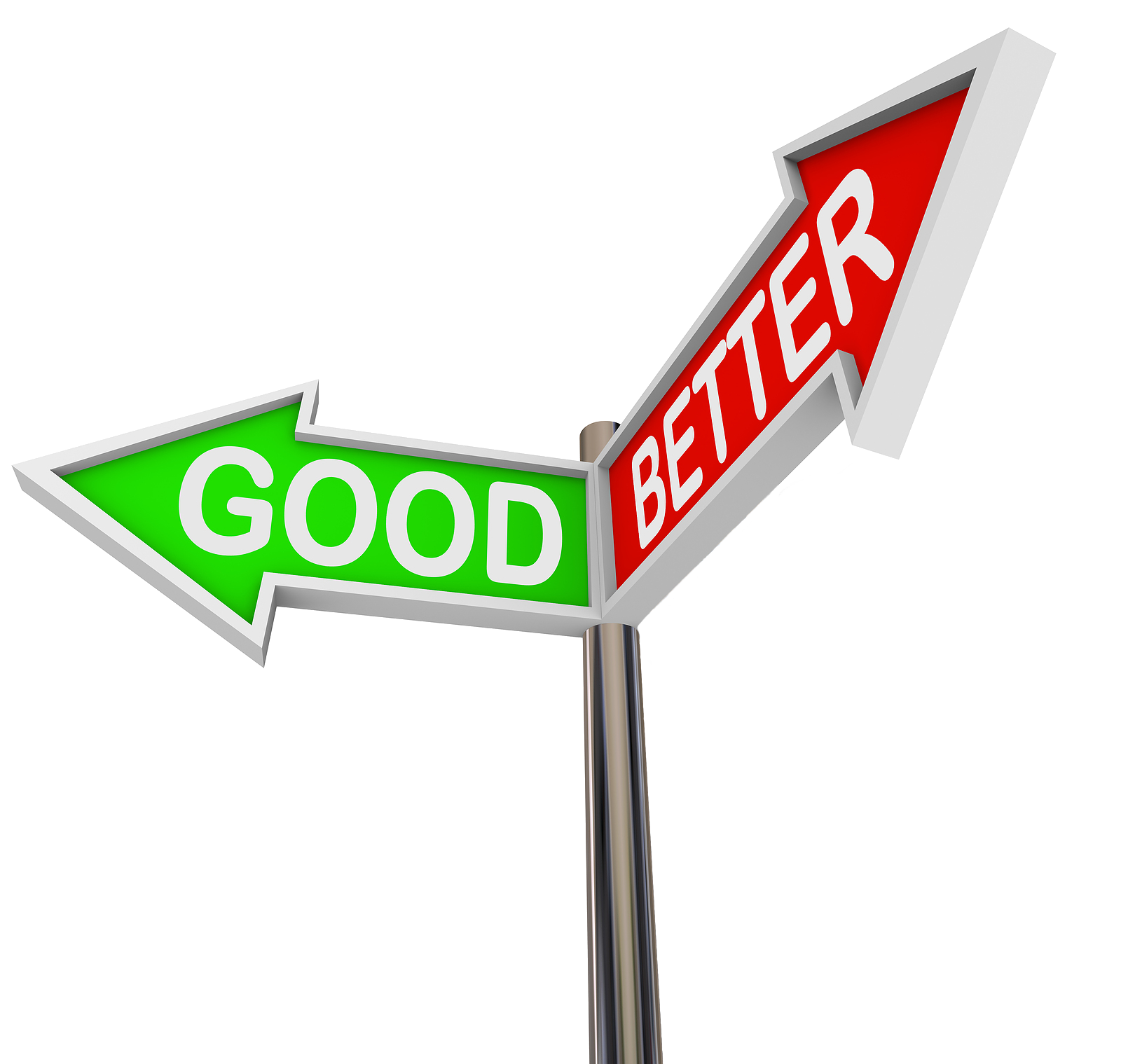 Look to What           is Better!
“Looking unto Jesus, the author and the finisher of our faith”
Hebrews 12:1-2
[Speaker Notes: Paul calls upon us to “rightly divide the word of truth” (cf. 2 Timothy 2:15)
A part of that is knowing that as important as the Old Covenant is, it is the New Covenant that we serve under today.  The Covenant of Christ
It binds us, it blesses us, it brings us Salvation
We are to look to Jesus, not Moses
(Hebrews 12:1-2), “Therefore we also, since we are surrounded by so great a cloud of witnesses, let us lay aside every weight, and the sin which so easily ensnares us, and let us run with endurance the race that is set before us, 2 looking unto Jesus, the author and finisher of our faith, who for the joy that was set before Him endured the cross, despising the shame, and has sat down at the right hand of the throne of God.”
In doing this, and this alone, can we please God
(Hebrews 13:20-21), “Now may the God of peace who brought up our Lord Jesus from the dead, that great Shepherd of the sheep, through the blood of the everlasting covenant, 21 make you complete in every good work to do His will, working in you what is well pleasing in His sight, through Jesus Christ, to whom be glory forever and ever. Amen.”]